30 de novembro a 02 de dezembro de 2022 | XVI Congresso Nordestino de Produção Animal
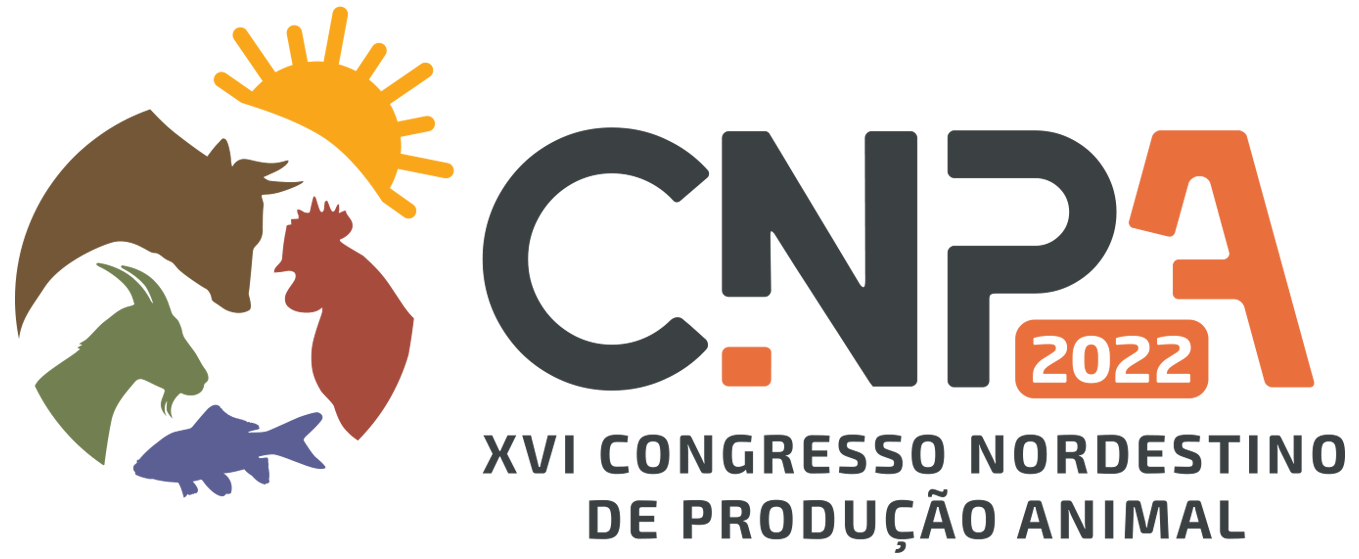 Adicione seus logotipos e/ou siglas das instituições participantes do trabalho
(Remover esse quadro)
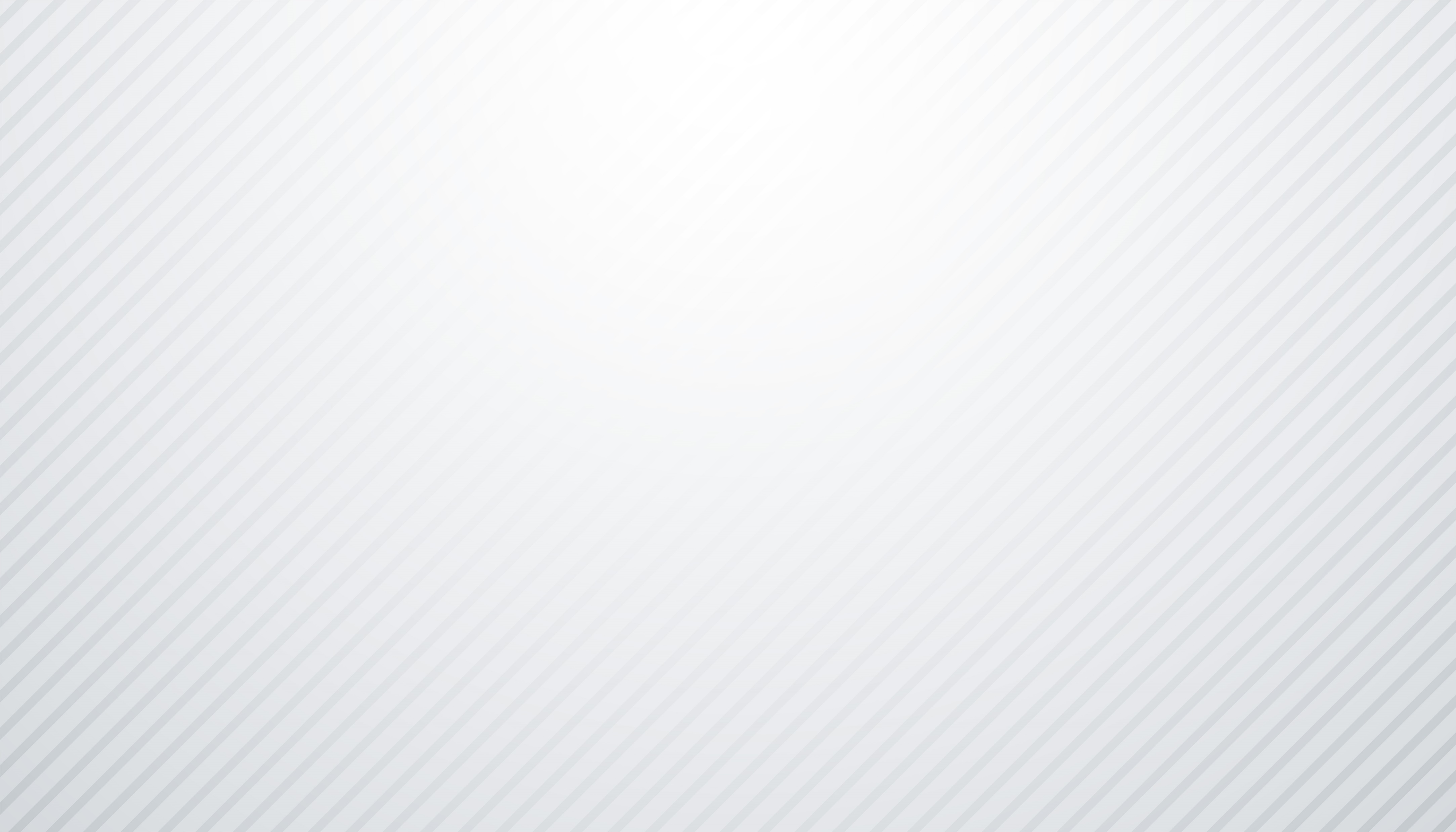 TÍTULO DO TRABALHO CONFORME REGRAS DE SUBMISSÃO
(Centralizado – cor branca - Fonte 54pt a 64pt)
Fulano de Tal ¹; Sicrano de Tal ²; Beltrano de Tal ²
1 Instituição X; 2 Instituição Y; fulano@dominio.com (Autores e nome das instituições, sem endereço, fonte 38pt a 46pt)
Material e métodos
Introdução e objetivo(s)
Essa caixa de texto poderá ocupar todo o espaço do pôster, 90 cm x 120 cm, em uma, duas ou três colunas. A tamanho mínimo da fonte deverá ser 36pt e o máximo 48pt. Esse espaço poderá conter gráficos, figuras ou tabelas. A caixa de escrita poderá ser redimensionada sem distorcer o título da seção (introdução, conclusão, etc). Os autores são livres para reorganizar esse conteúdo da forma que comporte melhor os dados, figuras e gráficos. Exemplo em duas colunas.
Essa caixa de texto poderá ocupar todo o espaço do pôster, 90 cm x 120 cm, em uma, duas ou três colunas. A tamanho mínimo da fonte deverá ser 36pt e o máximo 48pt. Esse espaço poderá conter gráficos, figuras ou tabelas. A caixa de escrita poderá ser redimensionada sem distorcer o título da seção (introdução, conclusão, etc). Os autores são livres para reorganizar esse conteúdo da forma que comporte melhor os dados, figuras e gráficos. Exemplo em duas colunas.
Resultados e discussão
Essa caixa de texto poderá ocupar todo o espaço do pôster, 90 cm x 120 cm, em uma, duas ou três colunas. A tamanho mínimo da fonte deverá ser 36pt e o máximo 48pt. Esse espaço poderá conter gráficos, figuras ou tabelas. A caixa de escrita poderá ser redimensionada sem distorcer o título da seção (introdução, conclusão, etc). Os autores são livres para reorganizar esse conteúdo da forma que comporte melhor os dados, figuras e gráficos. Exemplo em duas colunas.

PRIORIZAR NO RESULTADOS E DISCUSSÃO A APRESENTAÇÃO DE ELEMENTOS GRÁFICOS (FIGURAS E TABELAS)
Conclusão (ou Conclusões, se for mais do que uma)
Essa caixa de texto poderá ocupar todo o espaço do pôster, 90 cm x 120 cm, em uma, duas ou três colunas. A tamanho mínimo da fonte deverá ser 36pt e o máximo 48pt. Esse espaço poderá conter gráficos, figuras ou tabelas. A caixa de escrita poderá ser redimensionada sem distorcer o título da seção (introdução, conclusão, etc). Os autores são livres para reorganizar esse conteúdo da forma que comporte melhor os dados, figuras e gráficos. Exemplo em duas colunas.
Referências bibliográficas
Essa caixa de texto poderá ocupar todo o espaço do pôster, 90 cm x 120 cm, em uma, duas ou três colunas. A tamanho mínimo da fonte deverá ser 36pt e o máximo 48pt. Esse espaço poderá conter gráficos, figuras ou tabelas. A caixa de escrita poderá ser redimensionada sem distorcer o título da seção (introdução, conclusão, etc). Os autores são livres para reorganizar esse conteúdo da forma que comporte melhor os dados, figuras e gráficos. Exemplo em duas colunas.